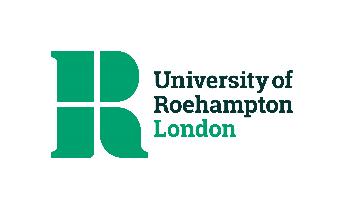 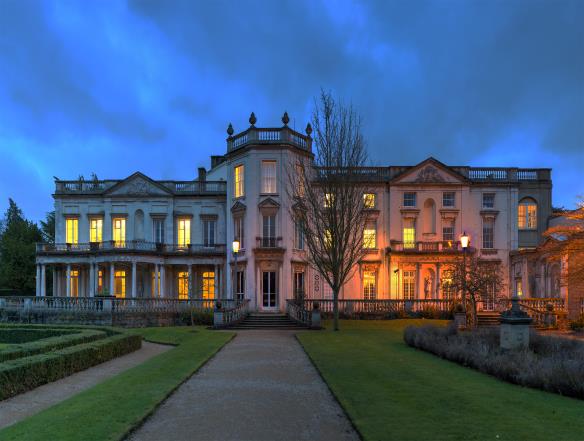 Student Wellbeing Support
Student Wellbeing OFFICERS
Student Wellbeing:
We support students experiencing difficulties which may affect their studies e.g. bullying, complaints, drug & alcohol problems, mental and physical health issues, and relationship issues. 
Out of hours support / College Wardens

Student Wellbeing Officers (SWOs) in each College
Digby Stuart: Emily Cookson
Froebel: Nicola Hallam
Southlands: Jo Eskdale
Whitelands: Gloria Williamson
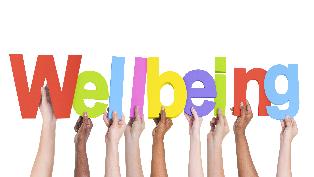 Wellbeing Drop-ins 
DAILY 1-2pm
ON ZOOM
MENTAL HEALTH ADVISOR
Mental Health:
We support students who may have a mental health difficulty and are finding it difficult to cope. We can help you learn more about your diagnosis if you have been recently diagnosed or help you with strategies to be able to manage your mental health more effectively.
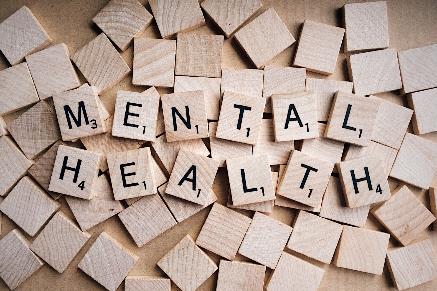 Counselling:
We offer counselling on a short-term basis 
Brief, solution focused therapy
Signposting and referrals to external support services
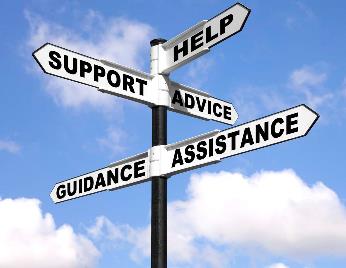 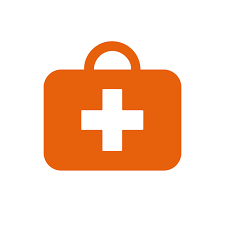 Student Medical Centre
If you live on campus or in Wandsworth you can register with the student medical centre. We strongly encourage ALL students living on campus to do so.

You must fill out our online registration form. This can be found at www.campusdoctor.org.uk/roehampton/reg.html on the Student Portal
What to look out for…
RoeWellbeing App – download for FREE – tons of resources including podcasts, goal setting, mindfulness exercises, money management tool
Weekly Wellbeing Thursday activities at 1pm
Mindfulness
Meditation




CHECK OUT @roesupport on instagram!!!!
Health & Wellbeing
Contact us on:

healthandwellbeing@roehampton.ac.uk
0208 392 3653

For out of hours support on campus contact security and ask for a warden: 020 8392 3333
ENJOY YOUR TIME HERE!
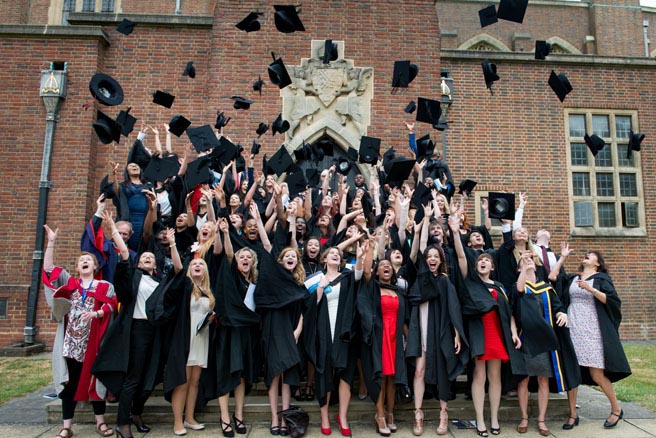